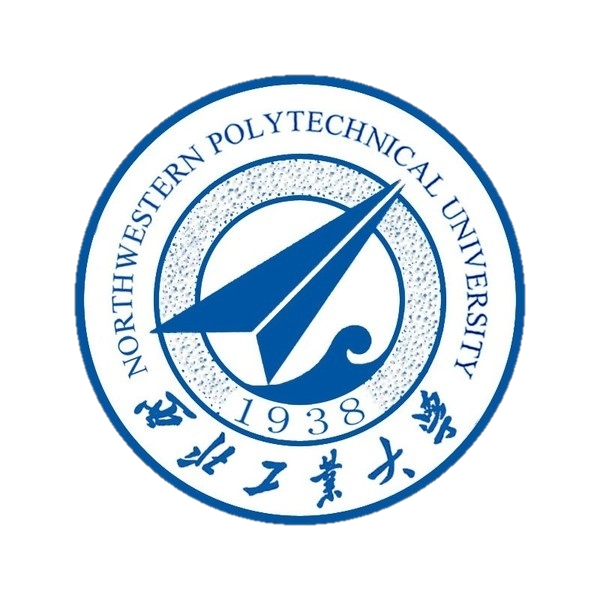 大气严谨学术汇报PPT模板
汇报人：职业圈
导师：职业圈
研究背景
基本概念
02
01
Basic Conception
Research Background
目录
03
04
实际应用
理论研究
未来展望
试验方法
CONTENTS
Future Prospect
Experimental Method
Practical Application
Theoretical Research
05
06
研究
背景
PART
ONE
研究背景
PART ONE
PART TWO
PART THREE
最近工作和生活都有些懈怠，事情比较多比较杂，搅在一起让人丧失了动力
这段时间，追完了一部剧叫精绝古城，看了几部电影，其中推荐F8
看完了关于如何做科学研究的几本书，只是觉得像喝了几碗鸡汤，然并卵罢了
4
研究背景
输入你的小标题
最近参与了学校的一个关于创业的答辩，段公子携工大泡泡工作室一干人等（其实去了没几个人）亮相，最终意外获得第一名，还是有些惊喜。
输入你的小标题
通过答辩后，学校给了一块地方用于做创业项目，在大众创业，万众创新的时代，学校也毫不含糊，总算是有了自己的那么一块地盘。
输入你的小标题
通过答辩后，学校给了一块地方用于做创业项目，在大众创业，万众创新的时代，学校也毫不含糊，总算是有了自己的那么一块地盘。
5
基本
概念
PART
TWO
基本概念
你猜这个公式是什么意思？
上面是一个放公式的地方
其实在改这个模板的时候，我一直在考虑要不要直接把内容放上去，不再费事编辑文字了，这样自己省事，看得人也明白原来这块是为了放什么东西。
这个公式呢？
但是考虑到学术的严谨性，万一PPT中的哪些地方写错了，被业界大牛看到了，岂不丢导师的脸面，出于这个考虑，文字的部分还是全部删去了。
7
基本概念
这里阐释
一个概念
这里阐释
一个概念
这里阐释
一个概念
这里用于
解释这个概念
这里用于
解释这个概念
这里用于
解释这个概念
8
理论
研究
PART
THREE
理论研究
25%
50%
75%
90%
这里放置小标题
这里放置小标题
这里放置小标题
这里放置小标题
这里放置一段文字用于说明和进一步解释上面的小标题
这里放置一段文字用于说明和进一步解释上面的小标题
这里放置一段文字用于说明和进一步解释上面的小标题
这里放置一段文字用于说明和进一步解释上面的小标题
10
理论研究
一种方法
这里具体阐释这种方法的原理，重要的部分可以加粗变颜色，就像段首的那一句话，以下就是为了扩展成两行而编的废话，因为一句话说明一种方法肯定不现实。
这里对上面这种方法进行一个大大的概括
一种方法
这里具体阐释这种方法的原理，重要的部分可以加粗变颜色，就像段首的那一句话，以下就是为了扩展成两行而编的废话，因为一句话说明一种方法肯定不现实。
这里对上面这种方法进行一个大大的概括
11
试验
方法
PART
FOUR
试验方法
01
02
03
第一要点
第二要点
第三要点
这里是对试验中需要注意的第一要点的全面解释
这里是对试验中需要注意的第一要点的全面解释
这里是对试验中需要注意的第一要点的全面解释
13
试验方法
第一步的试验内容
第二步的试验内容
第三步的试验内容
第四步的试验内容
这里用于具体描述第一步的试验内容是什么。
这里用于具体描述第二步的试验内容是什么。
这里用于具体描述第三步的试验内容是什么。
这里用于具体描述第四步的试验内容是什么。
第一步
第三步
第二步
第四步
14
试验方法
01
某种试验方法的名称——这种方法的特点
02
某种试验方法的名称——这种方法的特点
某种试验方法的名称——这种方法的特点
03
这里是具体解释第三种试验方法，因为在本文中，我想强调的就是这种方法。
15
实际
应用
PART
FIVE
实际应用
01
实际应用的第一个方面
特点：这个应用方向的一些特点描述
研究对象：第一个研究对象、第二个研究对象、第三个研究对象……
02
实际应用的第二个方面
特点：这个应用方向的一些特点描述
研究对象：第一个研究对象、第二个研究对象、第三个研究对象……
17
实际应用
由于该方向的应用原理和上面两个有所不同，所以改变了排版形式以区分这一特点。这段话原文中是三行，所以我在这里也得尽力把它编成三行的形式，这样排版才会好看些。
实际应用
第三方面
由于该方向的应用原理和上面两个有所不同，所以改变了排版形式以区分这一特点。这段话原文中是三行，所以我在这里也得尽力把它编成三行的形式，这样排版才会好看些。
实际应用
第四方面
18
未来
展望
PART
SIX
未来展望
关于本文所提及理论研究的第一方面展望
关于本文所提及理论研究的第二方面展望
关于本文所提及理论研究的第三方面展望
关于本文所提及理论研究的第四方面展望
01
这里的文字用于进一步解释这一方面的未来展望的内容；
这里的文字用于进一步解释这一方面的未来展望的内容。
这里的文字用于进一步解释这一方面的未来展望的内容；
这里的文字用于进一步解释这一方面的未来展望的内容。
这里原文就是一行字，所以我也没办法啦。
这里原文就是一行字，所以我也没办法啦。
02
03
04
20
THANKS